Путешествуем по городам России
Урок математики в 3 классе
Учитель Буданова С.Н.
Узнай площадь вагона
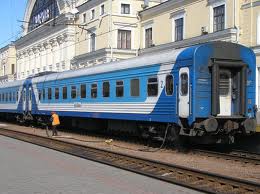 18 м

5 м
Входим в купе
В вагоне пассажирского поезда  9 купе. Сколько человек едет в одном вагоне?
Сможет ли поместиться наш класс в одном вагоне?
Сколько мест не хватит или останется?
Изучаем расписание
Определи время в пути каждого поезда
Работа по учебнику с.26
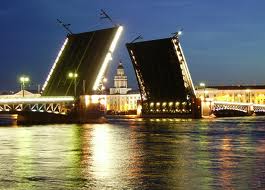 Расстояние от Твери до Санкт-Петербурга автомобиль преодолел за 6 часов. Определи его скорость движения.
Каково расстояние между городами?
Как определить скорость?
Определи скорость движения автомобиля по маршруту Тверь-Петрозаводск, если в пути проведено 10 часов
Каково расстояние между городами?
Как вычислить скорость?
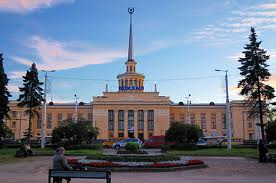 Путешествие по югу России
Расстояние от Воронежа до Ставрополя составляет 1030 км
Найди расстояние от Ростова-на-Дону до Краснодара.
На сколько это расстояние меньше расстояния от Воронежа до Ставрополя?
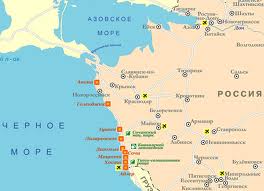 Самостоятельная работа
№6 с 27
Выполни самостоятельно. Проверьте друг-друга
Дороги к спорту
Казань-столица Универсиады
Сочи-столица Зимней Олимпиады


На сколько расстояние до Казани меньше расстояния до Сочи?